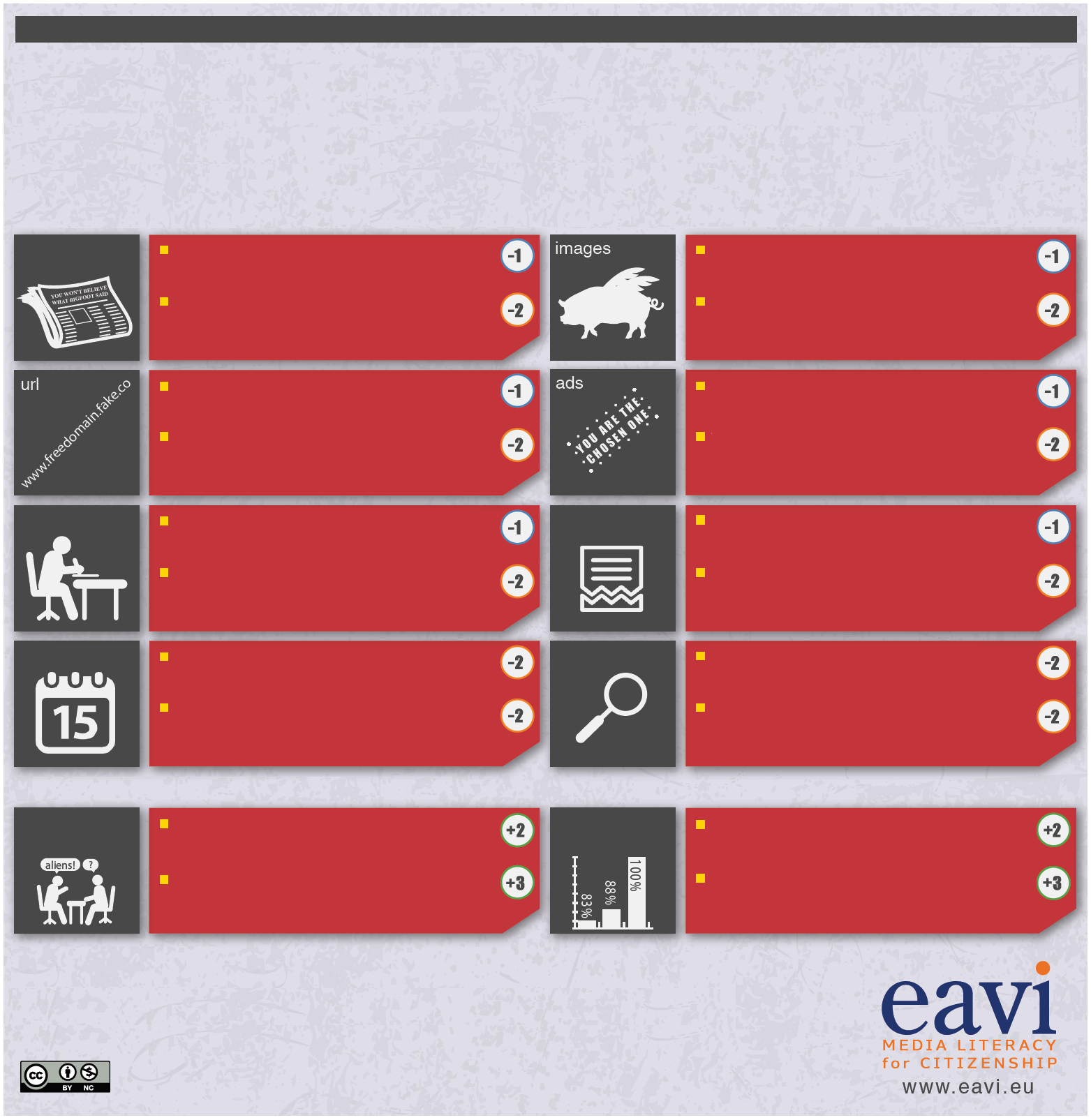 ЗАД НАСЛОВИТЕ
ИГРА ЗА ПРОВЕРКА НА ВЕСТИТЕ НА ИНТЕРНЕТ
ПРАВИЛА: ПОЧНИ СО 36 ПОЕНИ И ОДЗЕМАЈ ИЛИ ДОДАВАЈ ПОЕНИ СПОРЕД НАСОКИТЕ ДОДЕКА ЈА АНАЛИЗИРАШ СОДРЖИНАТА. СПОРЕДИ ГИ СВОИТЕ, СО РЕЗУЛТАТИТЕ НА ДРУГИТЕ.
наслови
Дали насловот е со ГОЛЕМИ БУКВИ или прекумерна интерпункција !!!???
Генерички фотографии прибавени од фотобанки, или фотографии под кои нема текстуален опис?
слики
Насловот ветува тајни информации, изненадување, среќа, шокантна вест?
Сликите се видоизменети или се однесуваат на други настани
реклами
Публикацијата нема свој домен или користи слободна блог платформа
Написот е спонзориран од некоја компанија или организација
Има многу досадни реклами (банери и поп-апи) што сами се појавуваат или рекламите изгледаат сомнително и евтино
Доменот е лажен, на пр.: bbc.com.co
автор
Има многу печатни или граматички грешки или изгледа непрофесионално
Нема примери од нивната работа на друго место на Интернет
текст
Авторот не е идентификуван или   користи псевдоним
Во текстот често се користи емотивен, хиперболичен или сензационалистички јазик
датум
Нема линкови или линковите укажуваат на сомнителни извори
Нема датум на написот
пребарување
Информациите во написот веќе не се важни или актуелни
Од оваа сторија нема примери на друго место на Интернет
Бонус круг
интервјуа и мислења
графикони и статистика
Посочува на студија која е именувана и можете да ја најдете на Интернет
Содржината цитира извори и ги именува
Соговорникот е квалификуван авторитетно да зборува на темата или пак во написот се презентирани повеќе мислења
Точно ги претставува резултатите од студијата или графиконите и статистичките податоци се јасни и прецизни
Бонус прашање
Можете ли да дознаете кој е сопственикот на публикацијата?  ДА +3   НЕ -3
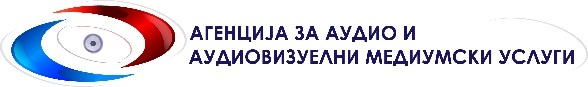